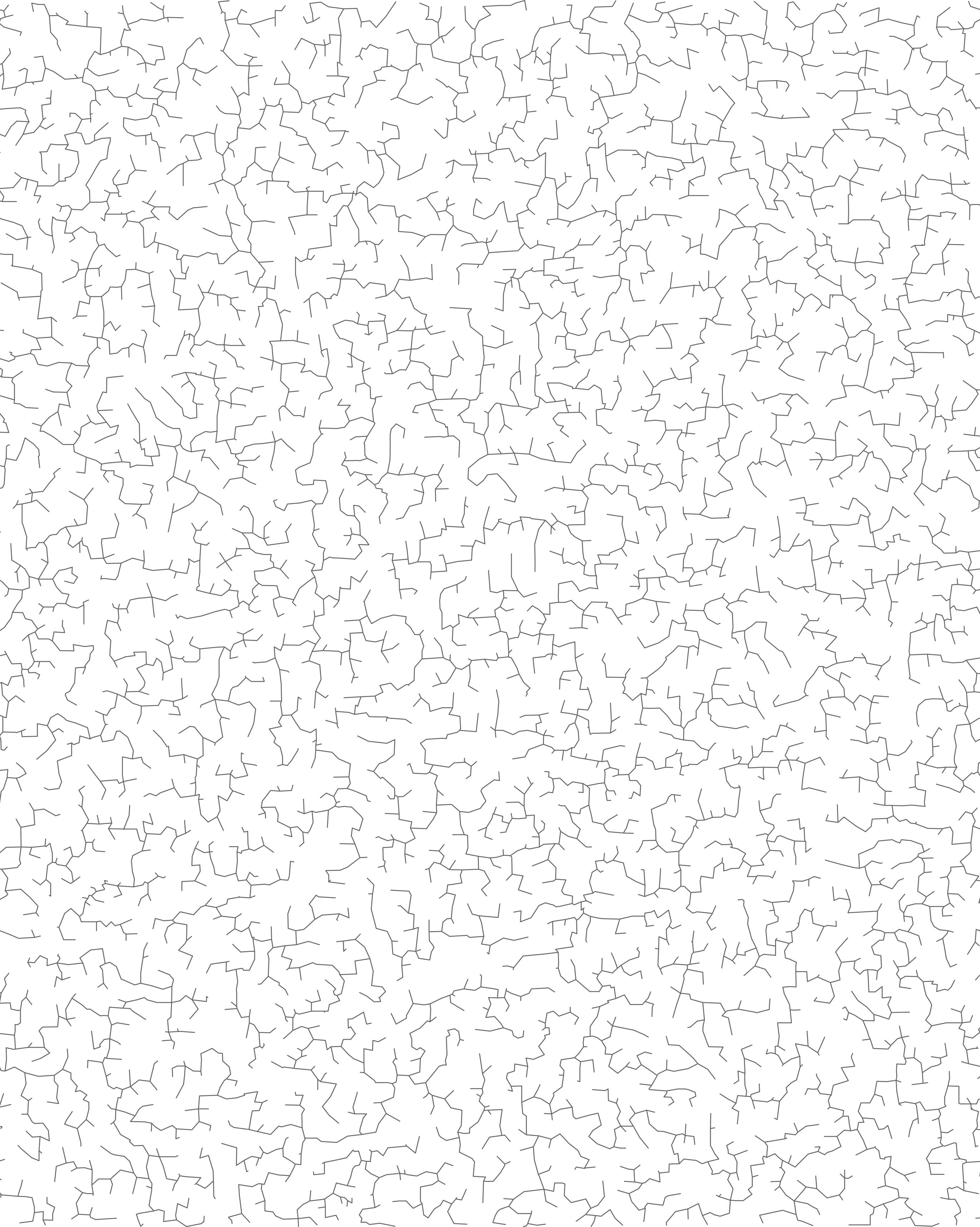 Algorithms
Robert Sedgewick  |  Kevin Wayne
4.1  Breadth-First Search  Demo
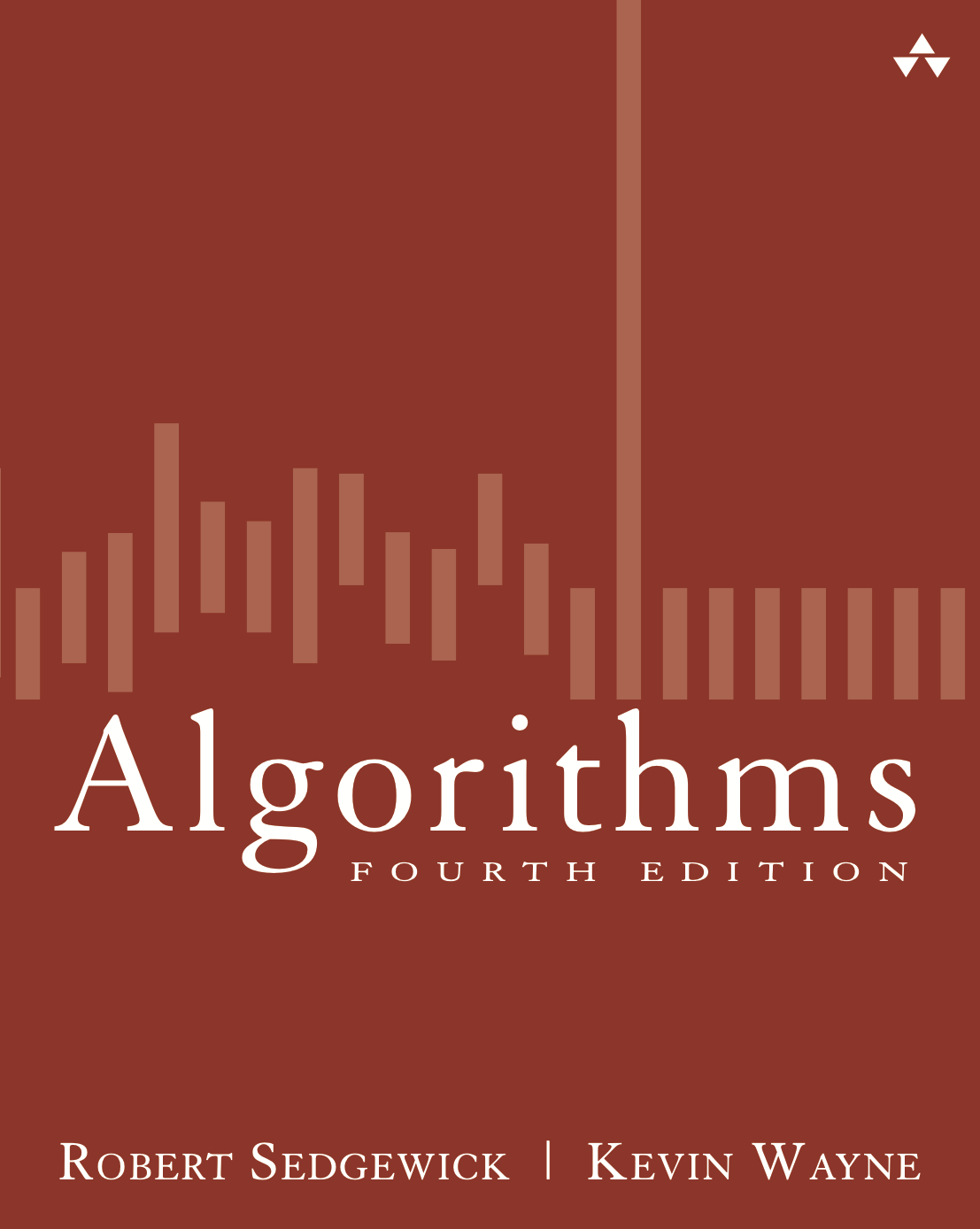 http://algs4.cs.princeton.edu
Breadth-first search demo
Repeat until queue is empty:
Remove vertex v from queue.
Add to queue all unmarked vertices adjacent to v and mark them.
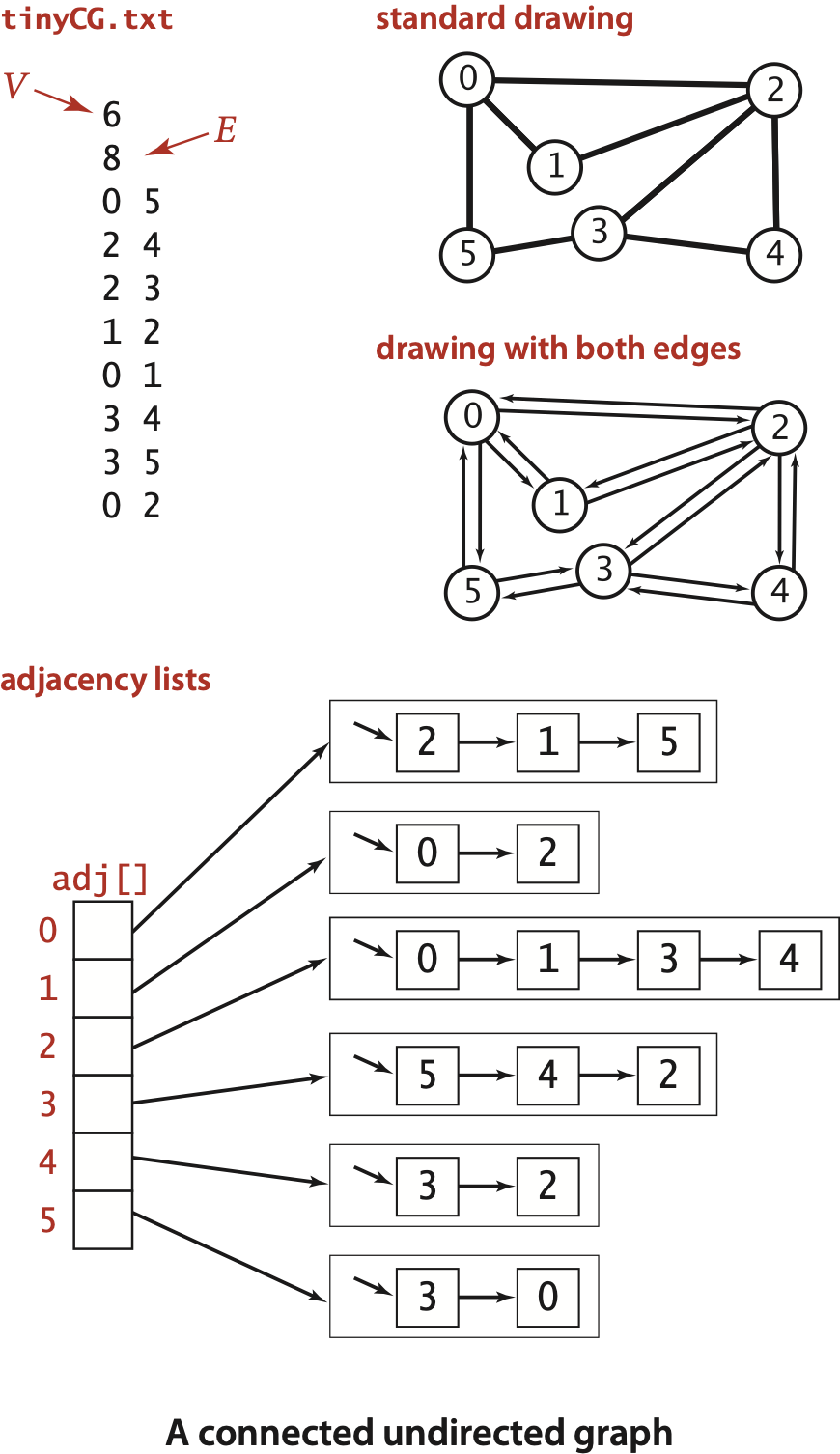 0
2
0
2
1
1
3
3
5
5
4
4
graph G
2
Breadth-first search demo
Repeat until queue is empty:
Remove vertex v from queue.
Add to queue all unmarked vertices adjacent to v and mark them.
0
2
0
0
2
queue
v
edgeTo[]
distTo[]
0 
1 
2
3
4 
5
–
– 
–
–
– 
–
0
– 
–
–
– 
–
1
1
3
3
5
5
4
4
add 0 to queue
3
Breadth-first search demo
Repeat until queue is empty:
Remove vertex v from queue.
Add to queue all unmarked vertices adjacent to v and mark them.
0
2
0
2
queue
v
edgeTo[]
distTo[]
0 
1 
2
3
4 
5
–
– 
–
–
– 
–
0
– 
–
–
– 
–
1
1
3
3
5
5
4
4
0
dequeue 0
4
0
Breadth-first search demo
1
Repeat until queue is empty:
Remove vertex v from queue.
Add to queue all unmarked vertices adjacent to v and mark them.
0
2
0
2
2
2
queue
v
edgeTo[]
distTo[]
0 
1 
2
3
4 
5
–
– 
–
–
– 
–
0
– 
–
–
– 
–
1
1
3
3
5
5
4
4
dequeue 0
5
0
Breadth-first search demo
1
Repeat until queue is empty:
Remove vertex v from queue.
Add to queue all unmarked vertices adjacent to v and mark them.
0
2
0
2
2
queue
v
edgeTo[]
distTo[]
0 
1 
2
3
4 
5
–
– 
0
–
– 
–
0
– 
1
–
– 
–
1
1
1
1
3
3
5
5
4
4
2
dequeue 0
6
0
Breadth-first search demo
1
Repeat until queue is empty:
Remove vertex v from queue.
Add to queue all unmarked vertices adjacent to v and mark them.
0
2
0
2
2
queue
v
edgeTo[]
distTo[]
0 
1 
2
3
4 
5
–
0 
0
–
– 
–
0
1 
1
–
– 
–
1
1
1
3
3
1
5
5
5
5
4
4
2
dequeue 0
7
Breadth-first search demo
Repeat until queue is empty:
Remove vertex v from queue.
Add to queue all unmarked vertices adjacent to v and mark them.
0
2
0
2
2
queue
v
edgeTo[]
distTo[]
0 
1 
2
3
4 
5
–
0 
0
–
– 
0
0
1 
1
–
– 
1
1
1
1
5
3
3
1
5
5
5
4
4
2
0 done
8
Breadth-first search demo
Repeat until queue is empty:
Remove vertex v from queue.
Add to queue all unmarked vertices adjacent to v and mark them.
0
2
2
queue
v
edgeTo[]
distTo[]
0 
1 
2
3
4 
5
–
0 
0
–
– 
0
0
1 
1
–
– 
1
1
1
1
5
3
3
1
5
5
5
4
4
2
dequeue 2
9
Breadth-first search demo
Repeat until queue is empty:
Remove vertex v from queue.
Add to queue all unmarked vertices adjacent to v and mark them.
0
2
2
queue
v
edgeTo[]
distTo[]
0 
1 
2
3
4 
5
–
0 
0
–
– 
0
0
1 
1
–
– 
1
1
1
1
3
3
5
5
5
5
4
4
1
dequeue 2
10
Breadth-first search demo
Repeat until queue is empty:
Remove vertex v from queue.
Add to queue all unmarked vertices adjacent to v and mark them.
0
2
2
queue
v
edgeTo[]
distTo[]
0 
1 
2
3
4 
5
–
0 
0
–
– 
0
0
1 
1
–
– 
1
1
1
1
3
3
5
5
5
5
4
4
1
dequeue 2
11
2
Breadth-first search demo
2
Repeat until queue is empty:
Remove vertex v from queue.
Add to queue all unmarked vertices adjacent to v and mark them.
0
2
2
queue
v
edgeTo[]
distTo[]
0 
1 
2
3
4 
5
–
0 
0
–
– 
0
0
1 
1
–
– 
1
1
1
1
3
3
3
3
5
5
5
5
4
4
1
dequeue 2
12
2
Breadth-first search demo
2
Repeat until queue is empty:
Remove vertex v from queue.
Add to queue all unmarked vertices adjacent to v and mark them.
0
2
2
queue
v
edgeTo[]
distTo[]
0 
1 
2
3
4 
5
–
0 
0
2
– 
0
0
1 
1
2
– 
1
1
1
1
3
3
3
3
5
5
5
5
4
4
4
4
1
dequeue 2
13
Breadth-first search demo
Repeat until queue is empty:
Remove vertex v from queue.
Add to queue all unmarked vertices adjacent to v and mark them.
0
2
2
queue
v
edgeTo[]
distTo[]
0 
1 
2
3
4 
5
–
0 
0
2
2 
0
0
1 
1
2
2 
1
4
1
1
1
3
3
3
3
5
5
5
5
4
4
4
1
2 done
14
Breadth-first search demo
Repeat until queue is empty:
Remove vertex v from queue.
Add to queue all unmarked vertices adjacent to v and mark them.
0
2
queue
v
edgeTo[]
distTo[]
0 
1 
2
3
4 
5
–
0 
0
2
2 
0
0
1 
1
2
2 
1
4
1
1
3
3
3
3
5
5
5
5
4
4
4
1
dequeue 1
15
Breadth-first search demo
Repeat until queue is empty:
Remove vertex v from queue.
Add to queue all unmarked vertices adjacent to v and mark them.
0
2
queue
v
edgeTo[]
distTo[]
0 
1 
2
3
4 
5
–
0 
0
2
2 
0
0
1 
1
2
2 
1
1
1
4
3
3
3
3
5
5
5
4
4
4
5
dequeue 1
16
Breadth-first search demo
Repeat until queue is empty:
Remove vertex v from queue.
Add to queue all unmarked vertices adjacent to v and mark them.
0
2
queue
v
edgeTo[]
distTo[]
0 
1 
2
3
4 
5
–
0 
0
2
2 
0
0
1 
1
2
2 
1
1
1
4
3
3
3
3
5
5
5
4
4
4
5
dequeue 1
17
Breadth-first search demo
Repeat until queue is empty:
Remove vertex v from queue.
Add to queue all unmarked vertices adjacent to v and mark them.
0
2
queue
v
edgeTo[]
distTo[]
0 
1 
2
3
4 
5
–
0 
0
2
2 
0
0
1 
1
2
2 
1
1
1
4
3
3
3
3
5
5
5
4
4
4
5
1 done
18
Breadth-first search demo
Repeat until queue is empty:
Remove vertex v from queue.
Add to queue all unmarked vertices adjacent to v and mark them.
0
2
queue
v
edgeTo[]
distTo[]
0 
1 
2
3
4 
5
–
0 
0
2
2 
0
0
1 
1
2
2 
1
1
4
3
3
3
3
5
5
4
4
4
5
dequeue 5
19
Breadth-first search demo
Repeat until queue is empty:
Remove vertex v from queue.
Add to queue all unmarked vertices adjacent to v and mark them.
0
2
queue
v
edgeTo[]
distTo[]
0 
1 
2
3
4 
5
–
0 
0
2
2 
0
0
1 
1
2
2 
1
1
3
3
3
4
5
5
4
4
4
3
dequeue 5
20
Breadth-first search demo
Repeat until queue is empty:
Remove vertex v from queue.
Add to queue all unmarked vertices adjacent to v and mark them.
0
2
queue
v
edgeTo[]
distTo[]
0 
1 
2
3
4 
5
–
0 
0
2
2 
0
0
1 
1
2
2 
1
1
3
3
3
4
5
5
4
4
4
3
dequeue 5
21
Breadth-first search demo
Repeat until queue is empty:
Remove vertex v from queue.
Add to queue all unmarked vertices adjacent to v and mark them.
0
2
queue
v
edgeTo[]
distTo[]
0 
1 
2
3
4 
5
–
0 
0
2
2 
0
0
1 
1
2
2 
1
1
3
3
3
4
5
5
4
4
4
3
5 done
22
Breadth-first search demo
Repeat until queue is empty:
Remove vertex v from queue.
Add to queue all unmarked vertices adjacent to v and mark them.
0
2
queue
v
edgeTo[]
distTo[]
0 
1 
2
3
4 
5
–
0 
0
2
2 
0
0
1 
1
2
2 
1
1
3
3
4
5
4
4
4
3
dequeue 3
23
Breadth-first search demo
Repeat until queue is empty:
Remove vertex v from queue.
Add to queue all unmarked vertices adjacent to v and mark them.
0
2
queue
v
edgeTo[]
distTo[]
0 
1 
2
3
4 
5
–
0 
0
2
2 
0
0
1 
1
2
2 
1
1
3
3
5
4
4
4
4
dequeue 3
24
Breadth-first search demo
Repeat until queue is empty:
Remove vertex v from queue.
Add to queue all unmarked vertices adjacent to v and mark them.
0
2
queue
v
edgeTo[]
distTo[]
0 
1 
2
3
4 
5
–
0 
0
2
2 
0
0
1 
1
2
2 
1
1
3
3
5
4
4
4
4
dequeue 3
25
Breadth-first search demo
Repeat until queue is empty:
Remove vertex v from queue.
Add to queue all unmarked vertices adjacent to v and mark them.
0
2
queue
v
edgeTo[]
distTo[]
0 
1 
2
3
4 
5
–
0 
0
2
2 
0
0
1 
1
2
2 
1
1
3
3
5
4
4
4
4
dequeue 3
26
Breadth-first search demo
Repeat until queue is empty:
Remove vertex v from queue.
Add to queue all unmarked vertices adjacent to v and mark them.
0
2
queue
v
edgeTo[]
distTo[]
0 
1 
2
3
4 
5
–
0 
0
2
2 
0
0
1 
1
2
2 
1
1
3
3
5
4
4
4
4
3 done
27
Breadth-first search demo
Repeat until queue is empty:
Remove vertex v from queue.
Add to queue all unmarked vertices adjacent to v and mark them.
0
2
queue
v
edgeTo[]
distTo[]
0 
1 
2
3
4 
5
–
0 
0
2
2 
0
0
1 
1
2
2 
1
1
3
5
4
4
4
dequeue 4
28
Breadth-first search demo
Repeat until queue is empty:
Remove vertex v from queue.
Add to queue all unmarked vertices adjacent to v and mark them.
0
2
queue
v
edgeTo[]
distTo[]
0 
1 
2
3
4 
5
–
0 
0
2
2 
0
0
1 
1
2
2 
1
1
3
5
4
4
dequeue 4
29
Breadth-first search demo
Repeat until queue is empty:
Remove vertex v from queue.
Add to queue all unmarked vertices adjacent to v and mark them.
0
2
queue
v
edgeTo[]
distTo[]
0 
1 
2
3
4 
5
–
0 
0
2
2 
0
0
1 
1
2
2 
1
1
3
5
4
4
dequeue 4
30
Breadth-first search demo
Repeat until queue is empty:
Remove vertex v from queue.
Add to queue all unmarked vertices adjacent to v and mark them.
0
2
queue
v
edgeTo[]
distTo[]
0 
1 
2
3
4 
5
–
0 
0
2
2 
0
0
1 
1
2
2 
1
1
3
5
4
4
4 done
31
Breadth-first search demo
Repeat until queue is empty:
Remove vertex v from queue.
Add to queue all unmarked vertices adjacent to v and mark them.
0
2
v
edgeTo[]
distTo[]
0 
1 
2
3
4 
5
–
0 
0
2
2 
0
0
1 
1
2
2 
1
1
3
5
4
done
32